TITULO
AUTORES:
Fulano de Tal 1
Fulano de Tel 2
Fulano de Tal 3
CURSO: Direito

IES: Nome da Faculdade
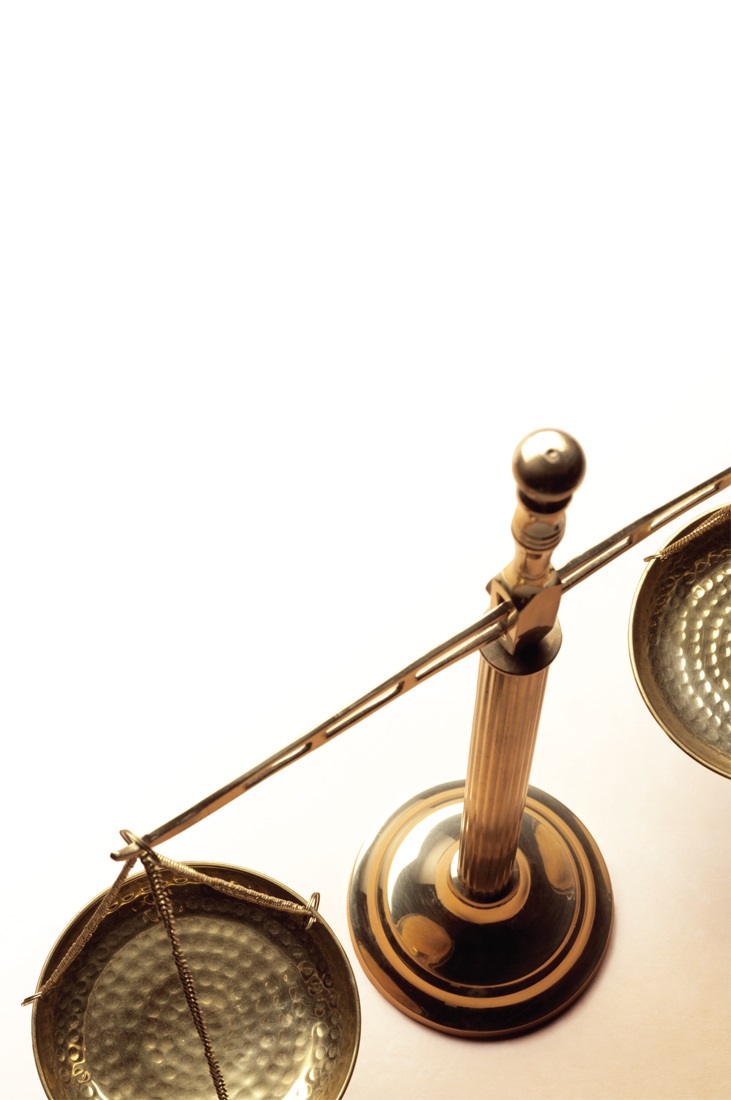 TEXTO
TEXTO
TEXTO
TEXTO 
TEXTO
TEXTO
TEXTO
TEXTO
TEXTO 
TEXTO
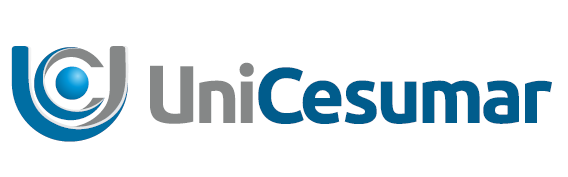